第二章 声的世界
本章复习
沪科版八年级上册
振动
产生：物体的________
声音的产生与传播
声源：发声的物体
介质
真空
声音传播需要_____，_____不能传声
声波
形式：_______
传播
温度
声速与介质的_______和______有关
种类
知识梳理
340
常温常压下的空气中的声速为_____m/s
回声：回声测距
振幅
声音的强弱，由物体的______决定
响度
声音的特性
分贝
以__________为单位来表示声音的强弱
频率
音调：声音的高低，由物体振动的______决定
音色：声音的品质，与物体的材料、结构等有关
20 000
定义：频率高于_________Hz的声波
超声波与次声波
超声波
应用：声呐、超声诊断仪、超声探伤仪、击碎人体内的结石、超声清洗等
20
定义：频率低于_________Hz的声波
次声波
应用：预测自然灾害等
危害：能量很大的次声波有极大的破坏力
噪声控制与健康生活
物理学角度
噪声
环保角度
噪声的危害
声源
在__________处减弱
传播过程
在__________中减弱
噪声的防治
在__________处减弱
人耳
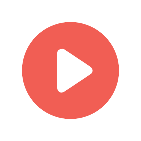 科学认知与辨析
1. 在某音乐会上，男低音放声独唱，女高音轻声伴唱。与女高音相比，男低音（        ）。
音调低，响度大
音调低，响度小
音调高，响度大
音调高，响度小
A
本章练习
2. 下列事例中，与次声波相关的是（        ）。
声呐测定海底深度
预报台风、监测核爆炸
蝙蝠确定目标的方向和距离
海豚判断物体的位置和大小
B
3. 下列有关声的说法中，正确的是（        ）。
人们小声说话时，声音的音调一定低
给摩托车安装消声器是阻断噪声传播
倒车雷达是利用回声定位探测车后的障碍物
人们可以用声学仪器接收到的超声波来判断地震的方位和强度
C
4. 据《天工开物》记载，“响箭则以寸木空中锥眼为窍，矢过招风而飞鸣。”由此可知，响箭在飞行的过程中，是由于通过箭矢锥眼的空气_____________而发出声音的。
振动
5. “石磬”是我国古代石制打击乐器，被称为“古乐之祖”。演奏时用木槌敲击，发出古朴典雅的乐曲声。如图所示，用同样的力度敲击长短不同的石磬，所产生声音的____________不同。
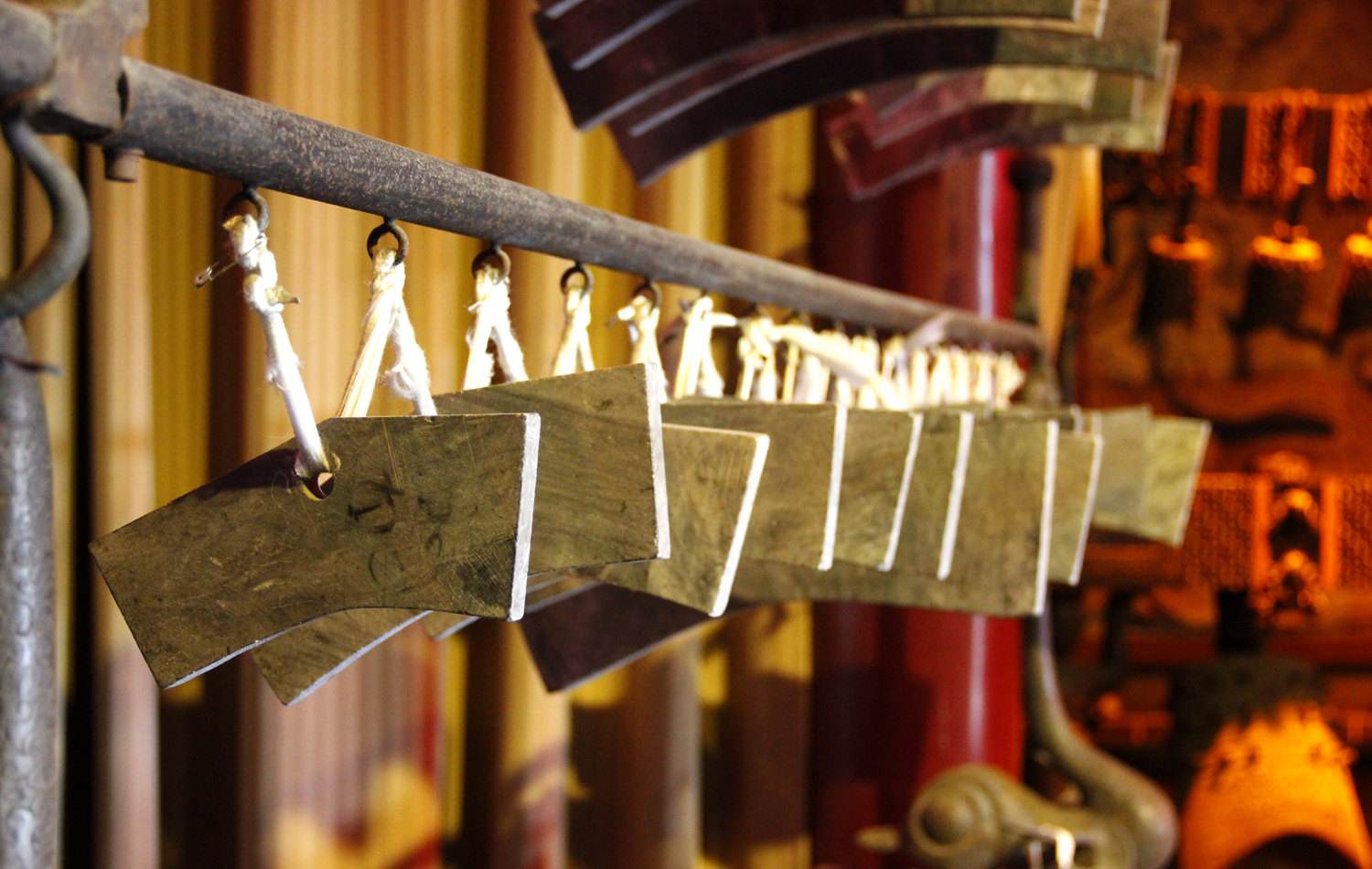 音调
6. 图中是我国古代的计程车——
“记里鼓车”的模型。在古代，当车走一里时，车上的木人就敲一下鼓，鼓面由于_________而发声；当车走到十里时，车上的木人就敲一下镯（古代的乐器），人们根据鼓和镯发声的________不同，确定车行进了一里还是十里。
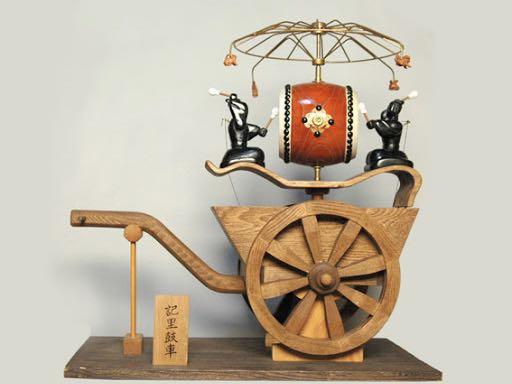 振动
音色
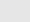 7. 小明在演奏二胡时，用琴弓拉动琴弦，使琴弦____________而发声；小明的手指不断在琴弦上移动，这样做是为了改变声音的__________；二胡的声音是通过__________传播到我们耳朵中的。
振动
音调
空气
8. 某飞机的飞行速度是声速的 2 倍，则该飞机在 5s 内飞行的距离是多少？（声音的速度取340 m/s）
解：飞机飞行速度：
v=2v声=2×340m/s=680m/s，
飞机飞行的距离：
s=vt=680m/s×5s=3400m
9. 一艘科考船行驶在某海域，并对该海域的海底形
状利用声呐系统进行了测绘。具体方法是：在经过该海域水平面等间距的L、M、N、O、P五个位置时，向正下方海底定向发射超声波，测得回收信号的时间分别为0.30 s、0.16 s、0.30 s、0.14 s、0.30 s。由此判断，该海域海底的大致形状为图中的哪一个？为什么？
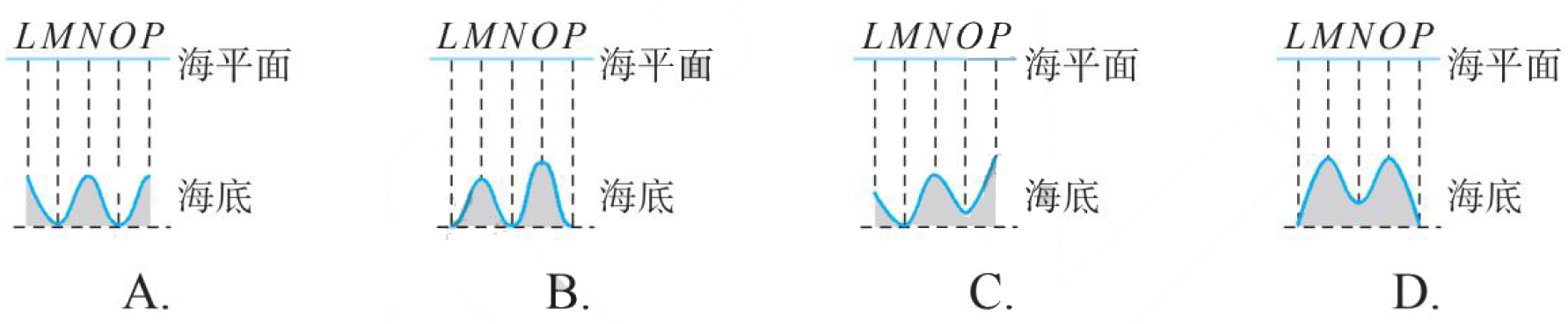 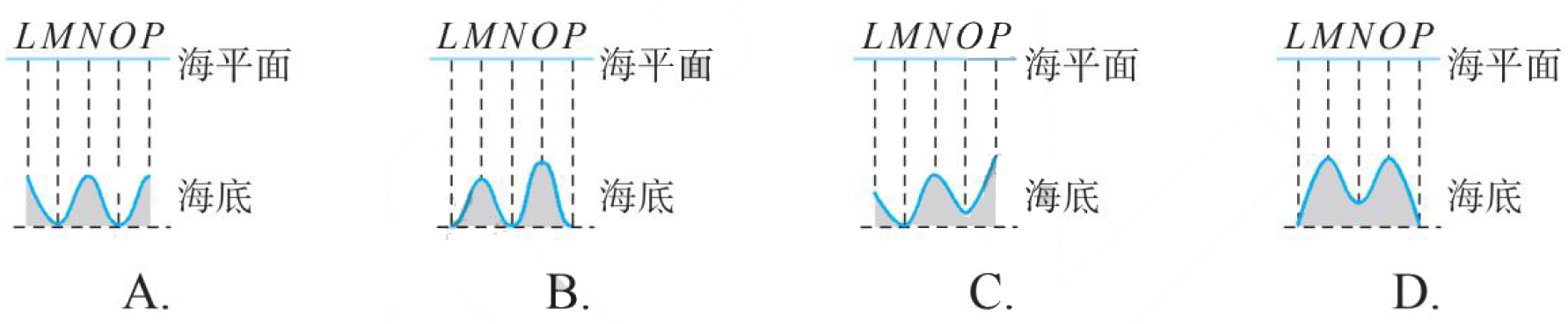 B。
由题意可知，在L、N、P处测得回收信号的时间相等且最长，说明L、N、P深处相等且最大；在O处测得回收信号的时间最短，说明O处距离海平面最近；M处则较L、N、P处浅，较O处深。综上，图B正确。
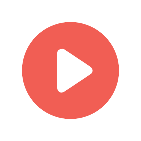 科学·技术·社会·环境
10. 从跨学科视角完成与家庭隔音效果有关的探究方案，提出关于隔音材料选择、优化家庭装修的建议。
提示：家庭隔音主要涉及玻璃的选择、室内隔音材料的选择等方面，可选择一个主题设计探究方案。